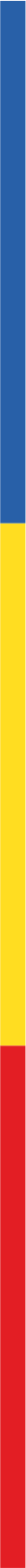 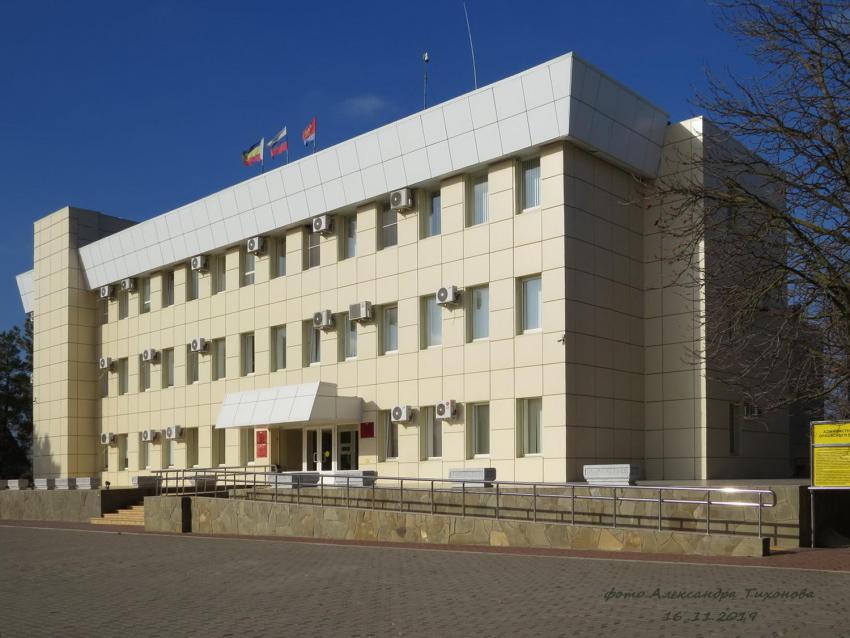 Финансовый отдел Администрации Орловского района
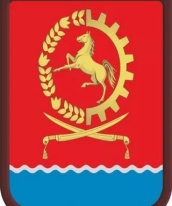 ПРОЕКТ БЮДЖЕТА 
ОРЛОВСКОГО РАЙОНА

на 2023 год и на плановый период 2024 и 2025 годов
2
Основные направления бюджетной и налоговой политики Орловского района на 2023-2025 годы
Утверждены постановлением Администрации Орловского района  от 21.10.2022 № 718
-сохранение населения, здоровье
и благополучие людей
-возможности для самореализации  и развития талантов
-комфортная и безопасная среда  для жизни
-достойный, эффективный труд и  успешное предпринимательство
-цифровая трансформация
[Speaker Notes: новый]
3
Особенности составления проекта решения о бюджете Орловского района на 2023 год и на плановый период 2024 и 2025 годов
[Speaker Notes: новый]
4
Основные характеристики бюджета Орловского района  на 2023-2025 годы
Тыс. рублей
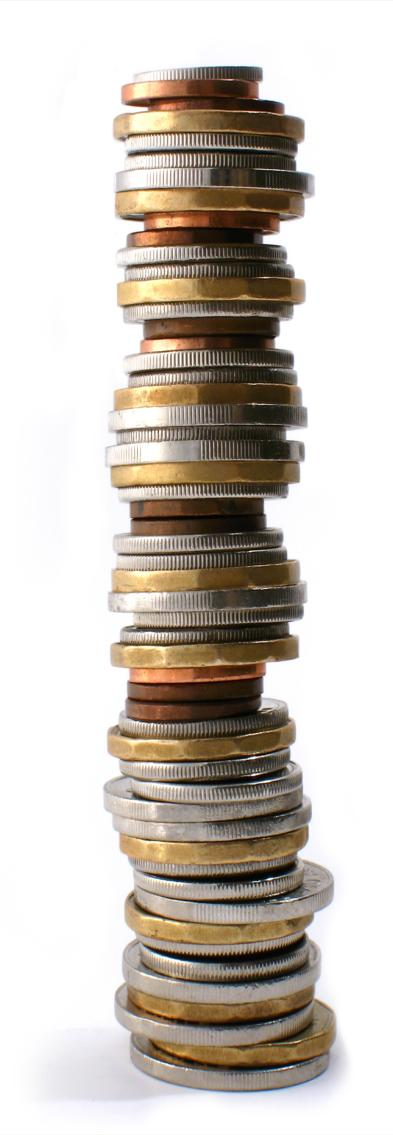 * - Объем межбюджетных трансфертов будет уточнен по результатам рассмотрения проекта областного бюджета в законодательном Собрании Ростовской области
[Speaker Notes: НОВЫЕ ЦИФРЫ]
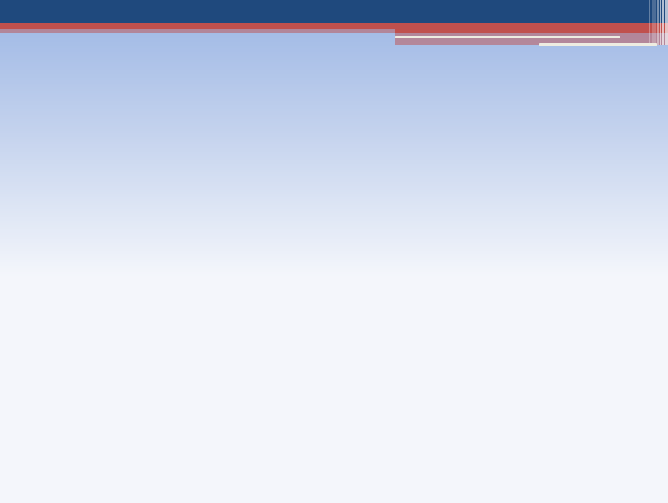 5
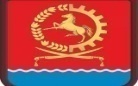 Финансовый отдел Администрации Орловского района
Собственные доходы консолидированного БЮДЖЕТА ибюджета Орловского района
млн рублей
БР
КБР
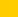 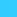 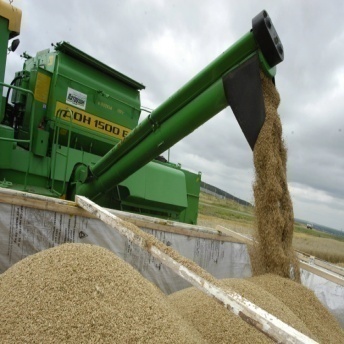 [Speaker Notes: новый]
6
Структура налоговых и неналоговых доходов бюджетаОрловского района  в 2023  году
7
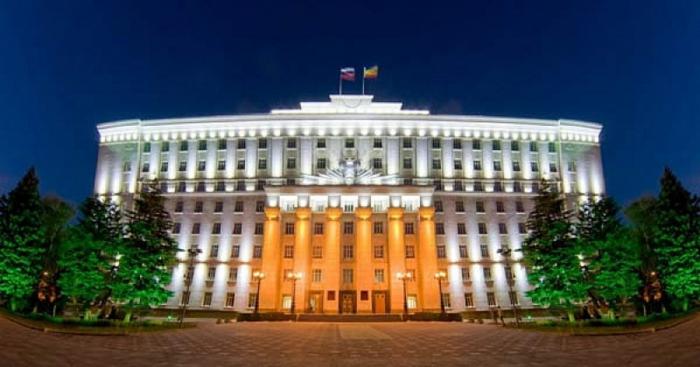 Безвозмездные поступления из областного бюджета
млн. рублей
*) Объем межбюджетных трансфертов будет уточнен по результатам рассмотрения проекта областного бюджета в Законодательном Собрании Ростовской области
[Speaker Notes: новый]
8
Субвенции из областного бюджета на выполнение переданных органам местного самоуправления государственных полномочий в 2023 году
Всего субвенций 
954.5
млн. рублей
[Speaker Notes: новый]
9
Субсидии из областного бюджета местным бюджетам на софинансирование расходных обязательств муниципальных образований в 2023 году
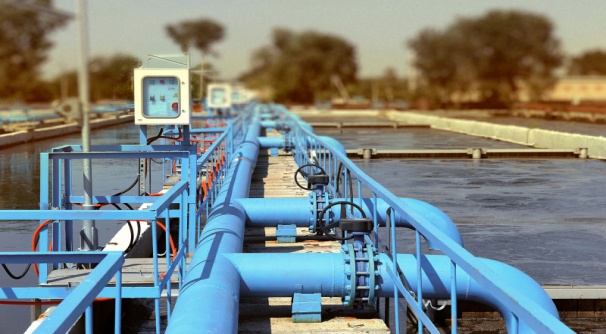 Общий объем субсидий
131 198.4 тыс. рублей
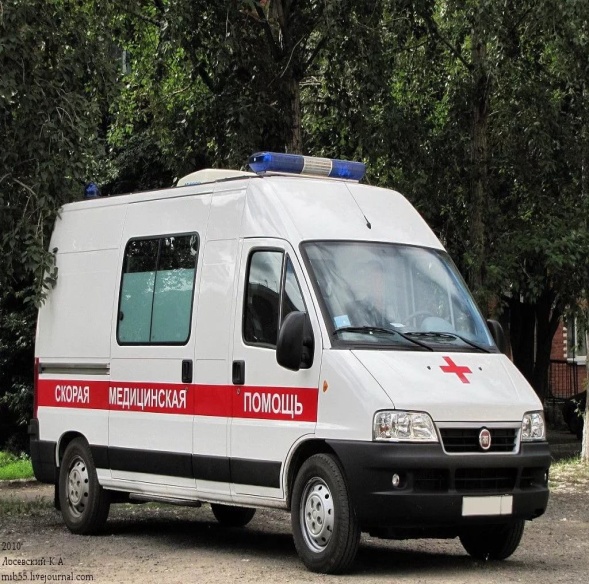 [Speaker Notes: новый]
10
Основные приоритеты и подходы к формированию расходов 
бюджета Орловского района на 2023-2025 годы
Базовые исходные данные на 2023 и 2024 годы – утвержденные ассигнования в Решении Собрания депутатов Орловского района от 24.12.2021 №16«О бюджете Орловского района на 2022 год и на плановый период 2023 и 2024 годов», на 2025 год – бюджетные ассигнования 2024 года, установленные этим решением
Индексация социальных выплат исходя из уровня инфляции 
с 1 января 2023 года на 6.1 процента
Увеличение расходов на заработную плату низкооплачиваемых работников 
в связи с доведением минимального размера оплаты труда до величины 
прожиточного минимума трудоспособного населения 
в 2023 году до 15 279 рублей
Принятие мер по недопущению снижения достигнутых ранее показателей 
уровня оплаты труда категорий работников социальной сферы, определенных
в указах Президента Российской Федерации 2012 года, а также сохранению уровня, установленного в этих указах
[Speaker Notes: новый]
11
Финансовый отдел Администрации Орловского района
Основные приоритеты и подходы к формированию расходов 
бюджета Орловского района на 2023-2025 годы
Приоритизация расходов инвестиционного характера:

- дорожная деятельность;

- финансирование ранее принятых обязательств по иным объектам  муниципальной собственности
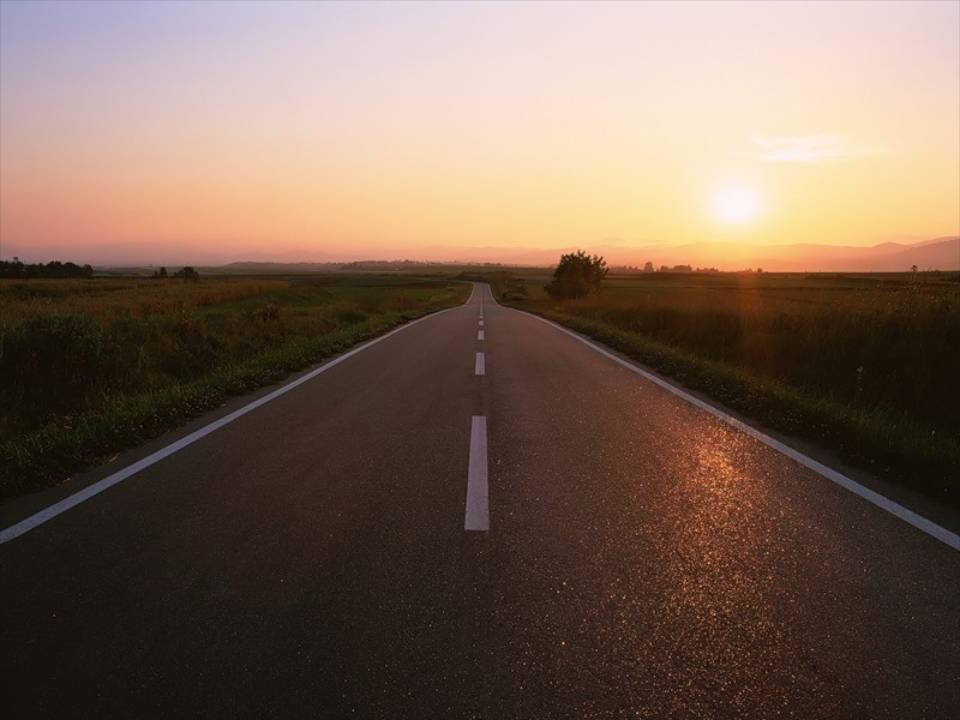 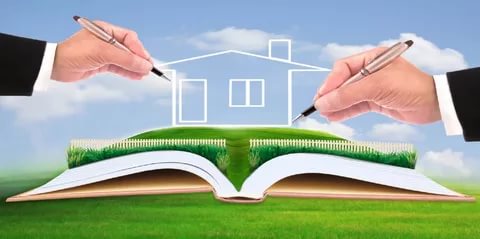 [Speaker Notes: новый]
12
Финансовый отдел Администрации Орловского района
Расходы бюджета Орловского района, формируемые в рамках муниципальных программ Орловского района, и непрограммные расходы
2022 год
2023 год
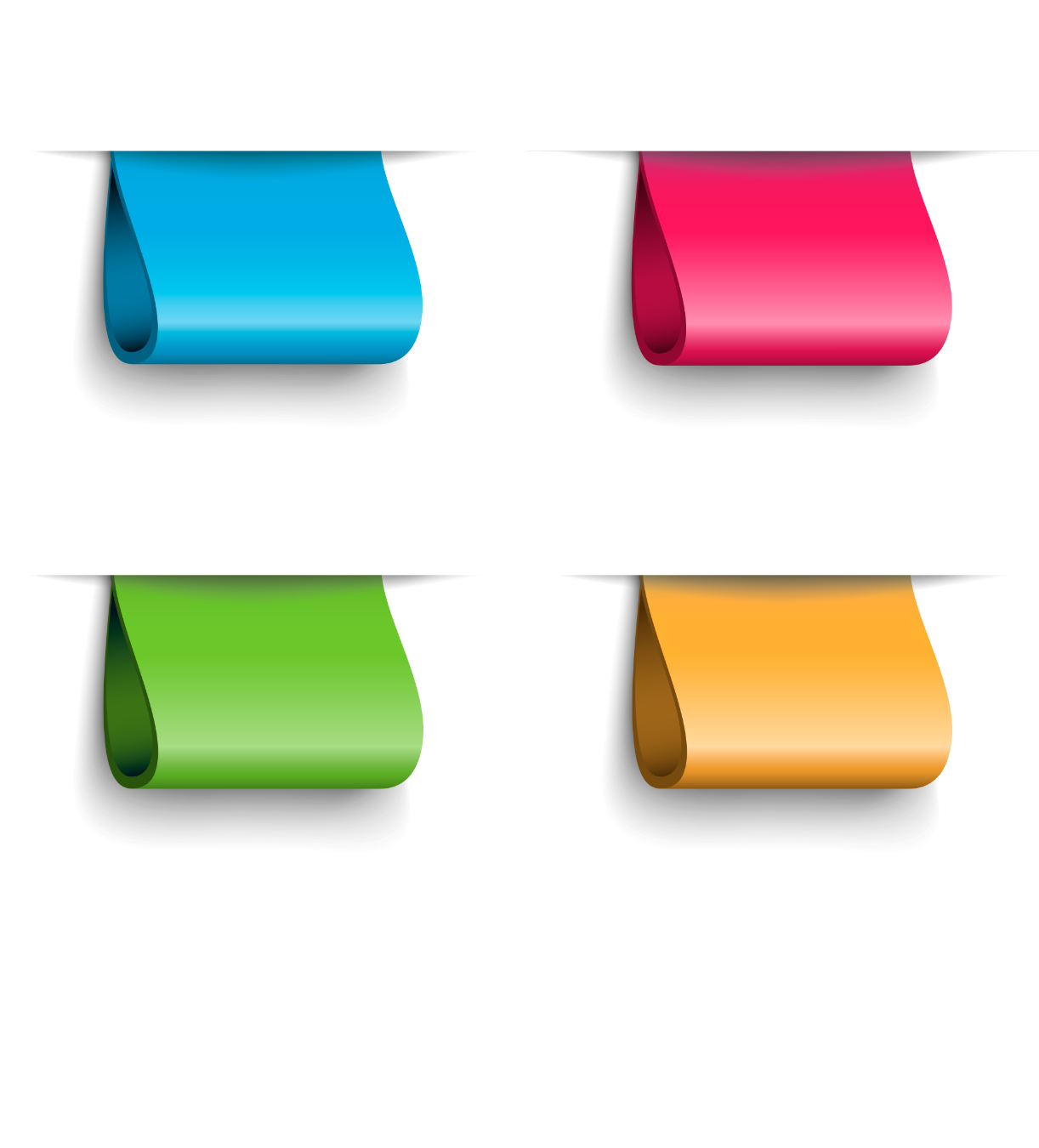 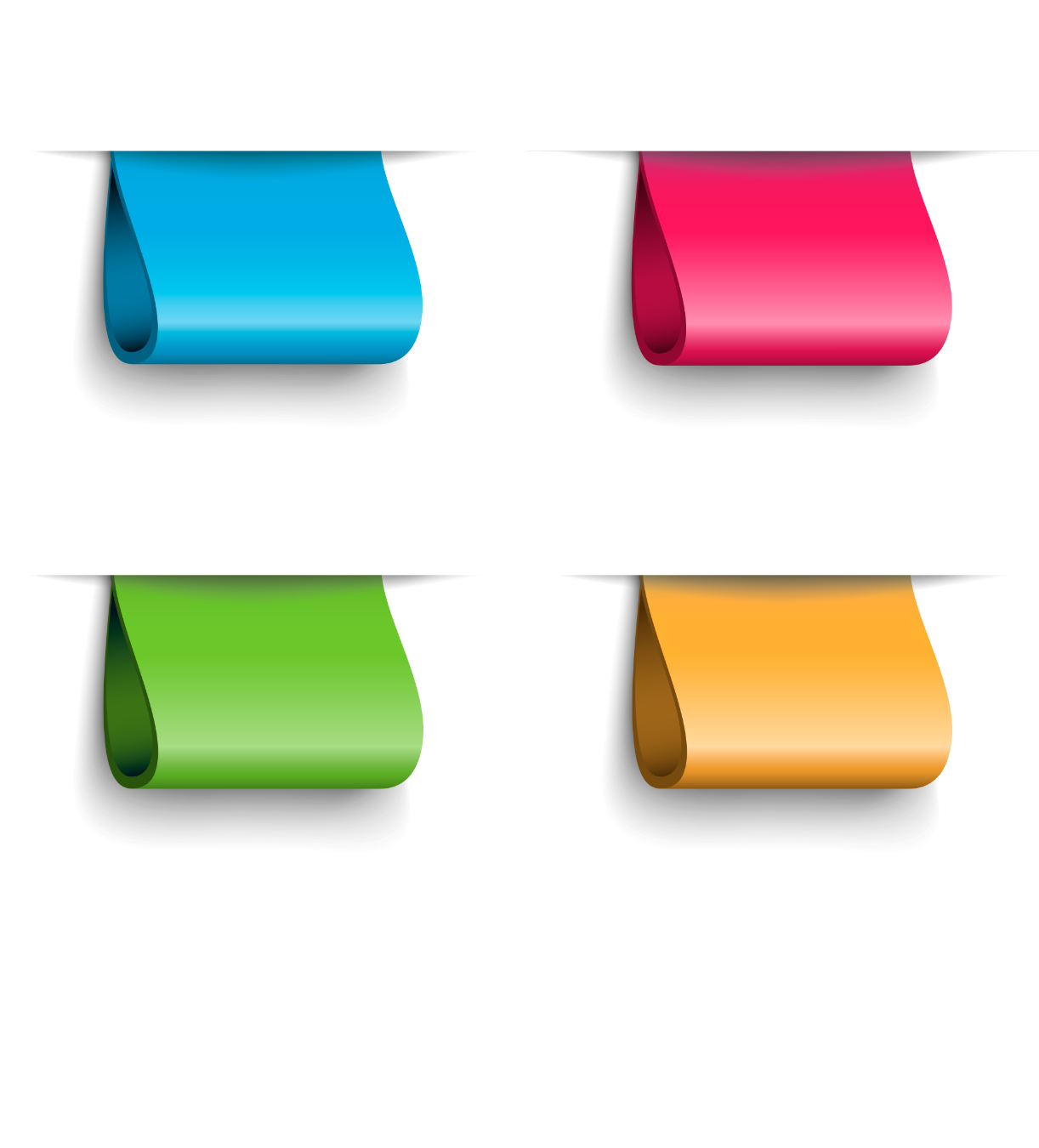 Социальное 
развитие
1232.6 млн.рублей
Социальное 
развитие
1251.7 млн.рублей
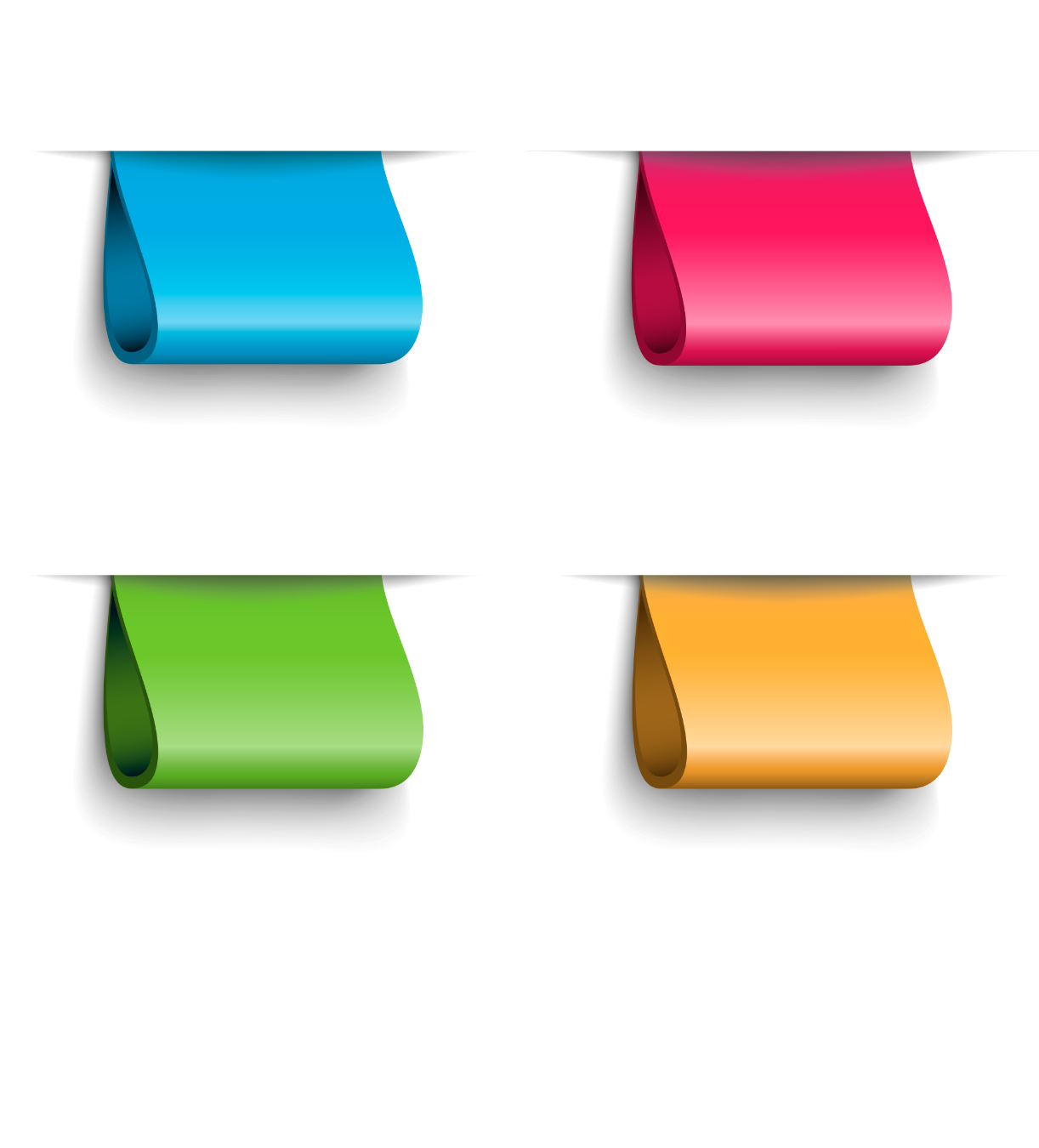 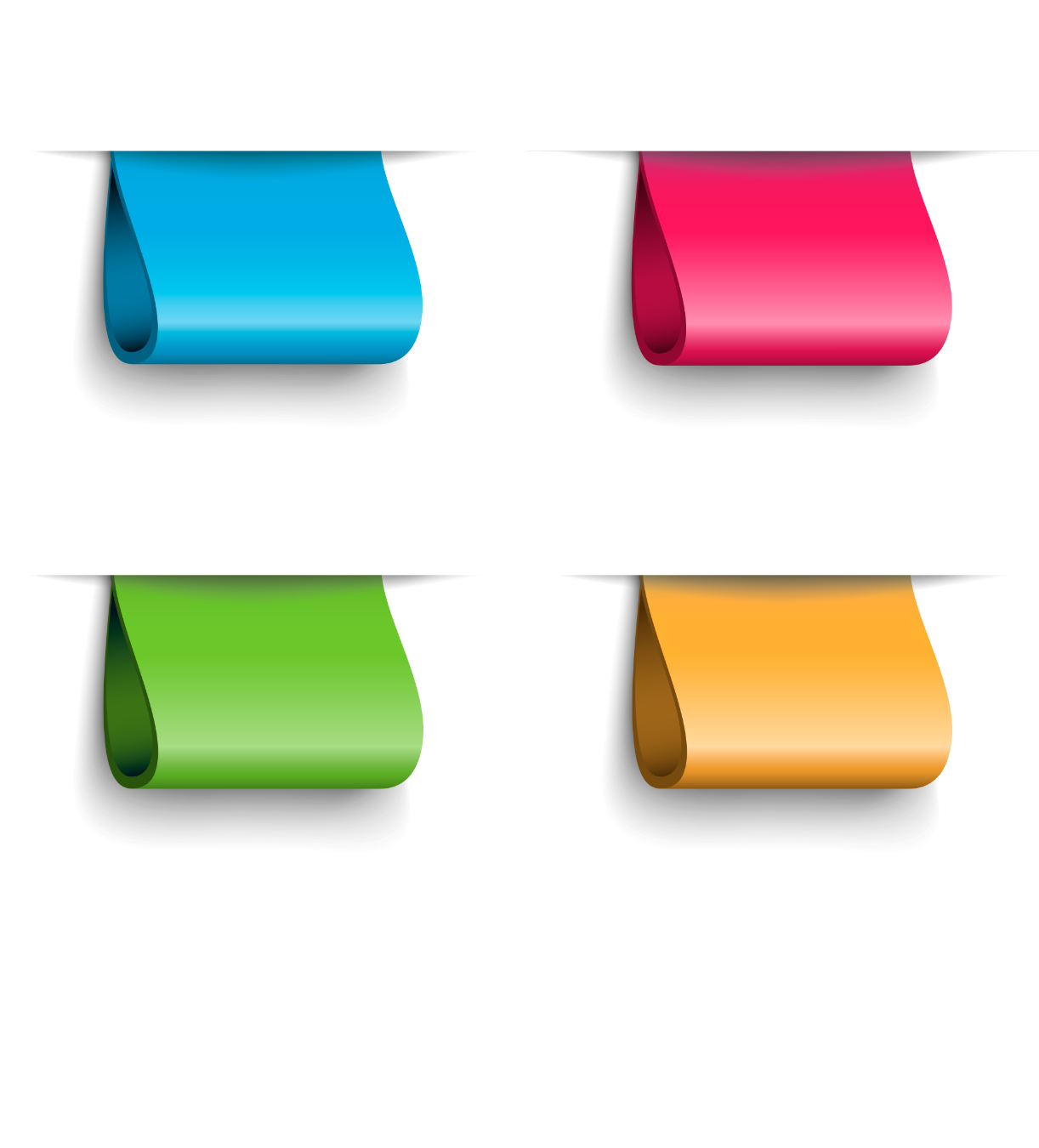 Развитие инфраструктуры и обеспечение 
условий жизнедеятельности
153.3 млн рублей
Развитие инфраструктуры и обеспечение 
условий жизнедеятельности
165.1 млн рублей
98,7%
98,5%
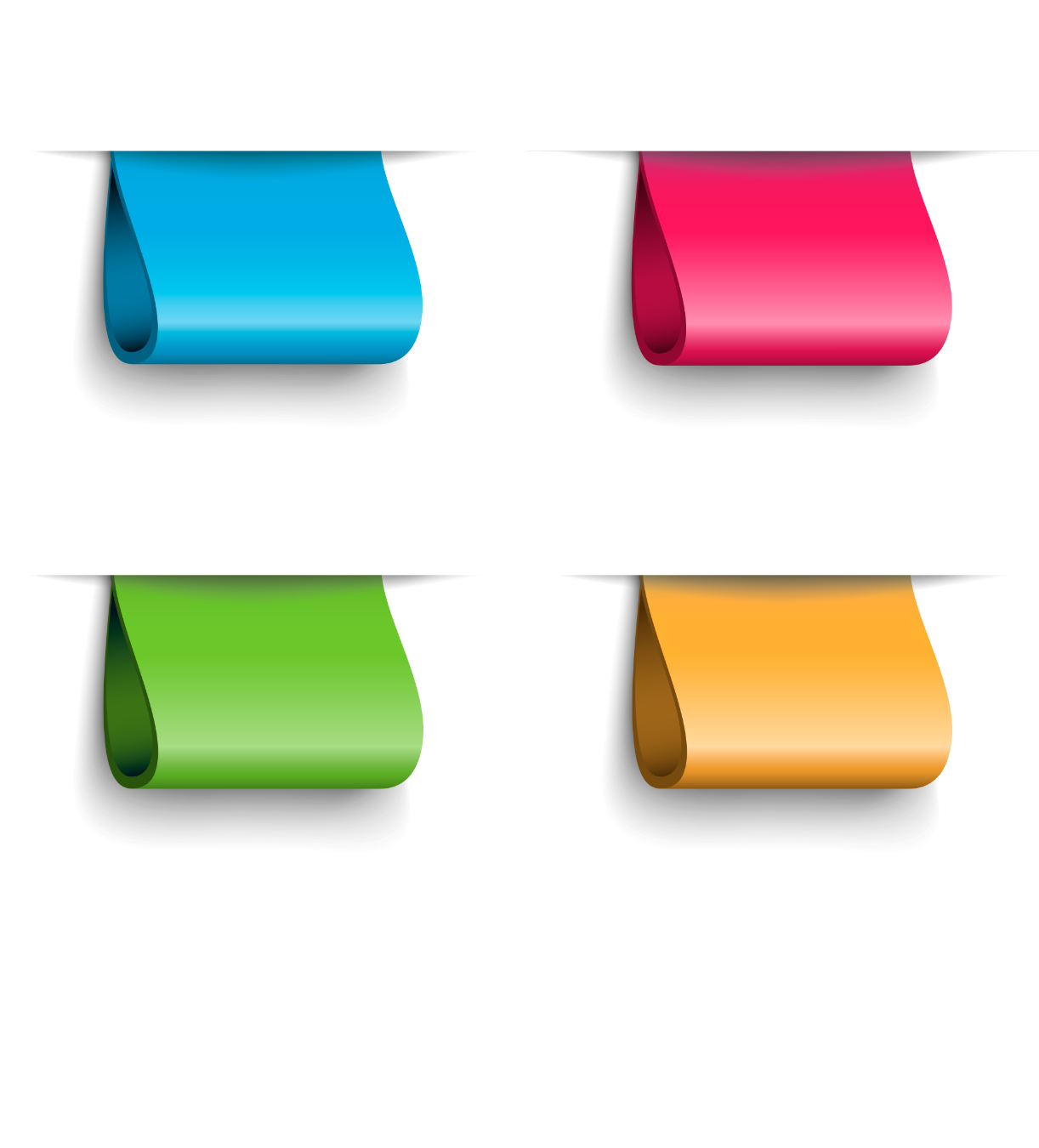 Обеспечение высоких темпов 
экономического роста
13.8  млн рублей
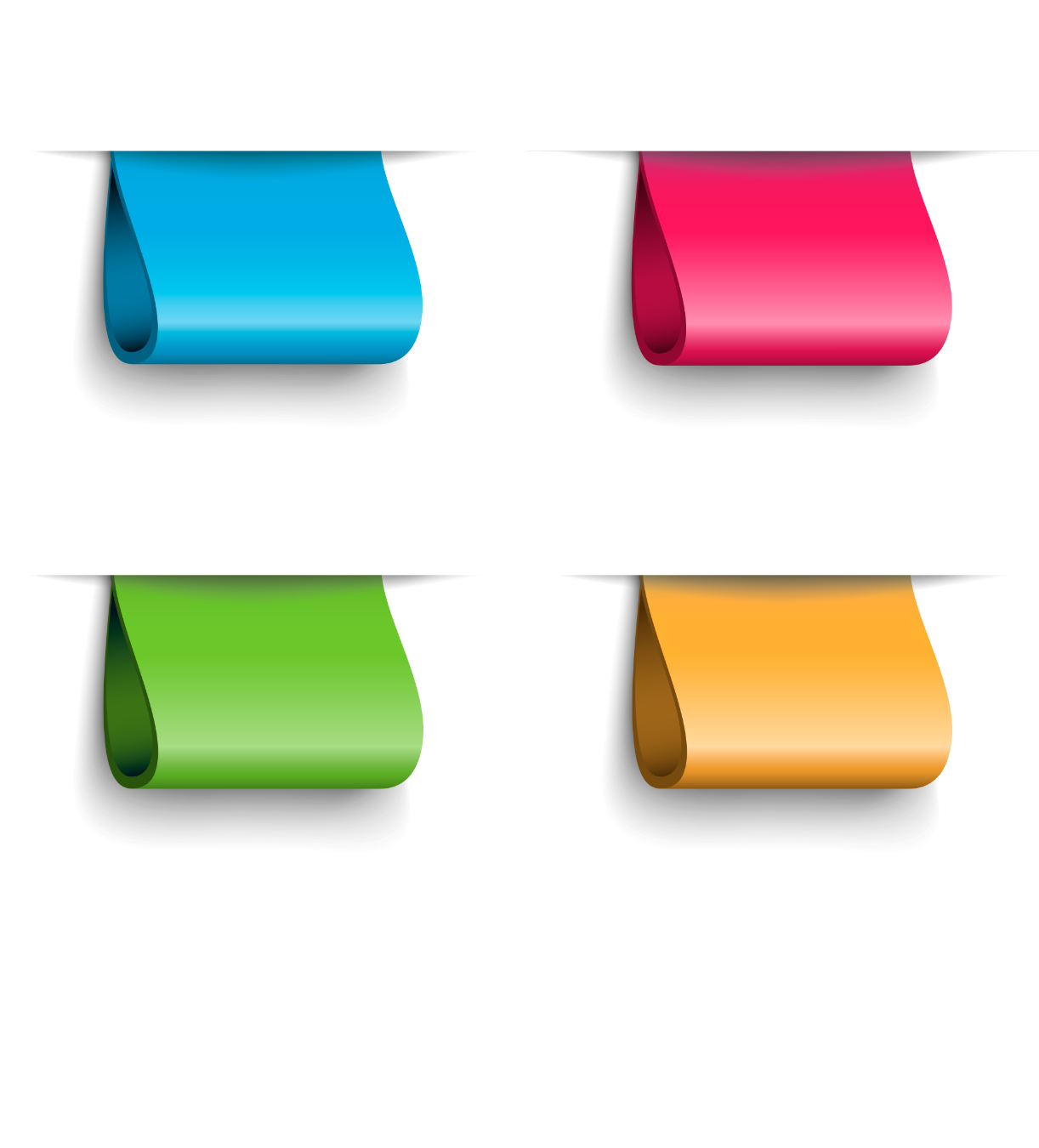 Обеспечение высоких темпов 
экономического роста
19.1 млн. рублей
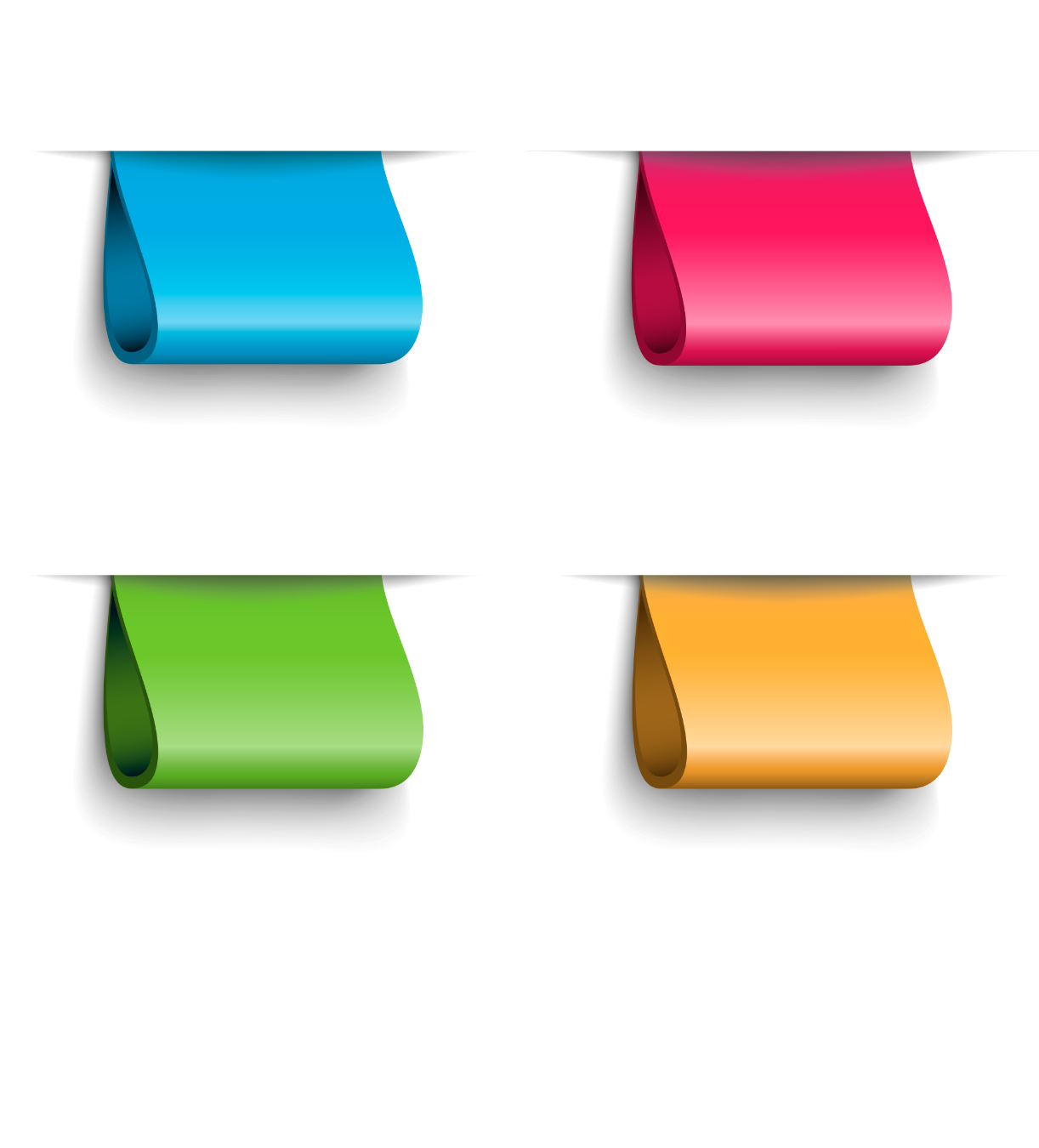 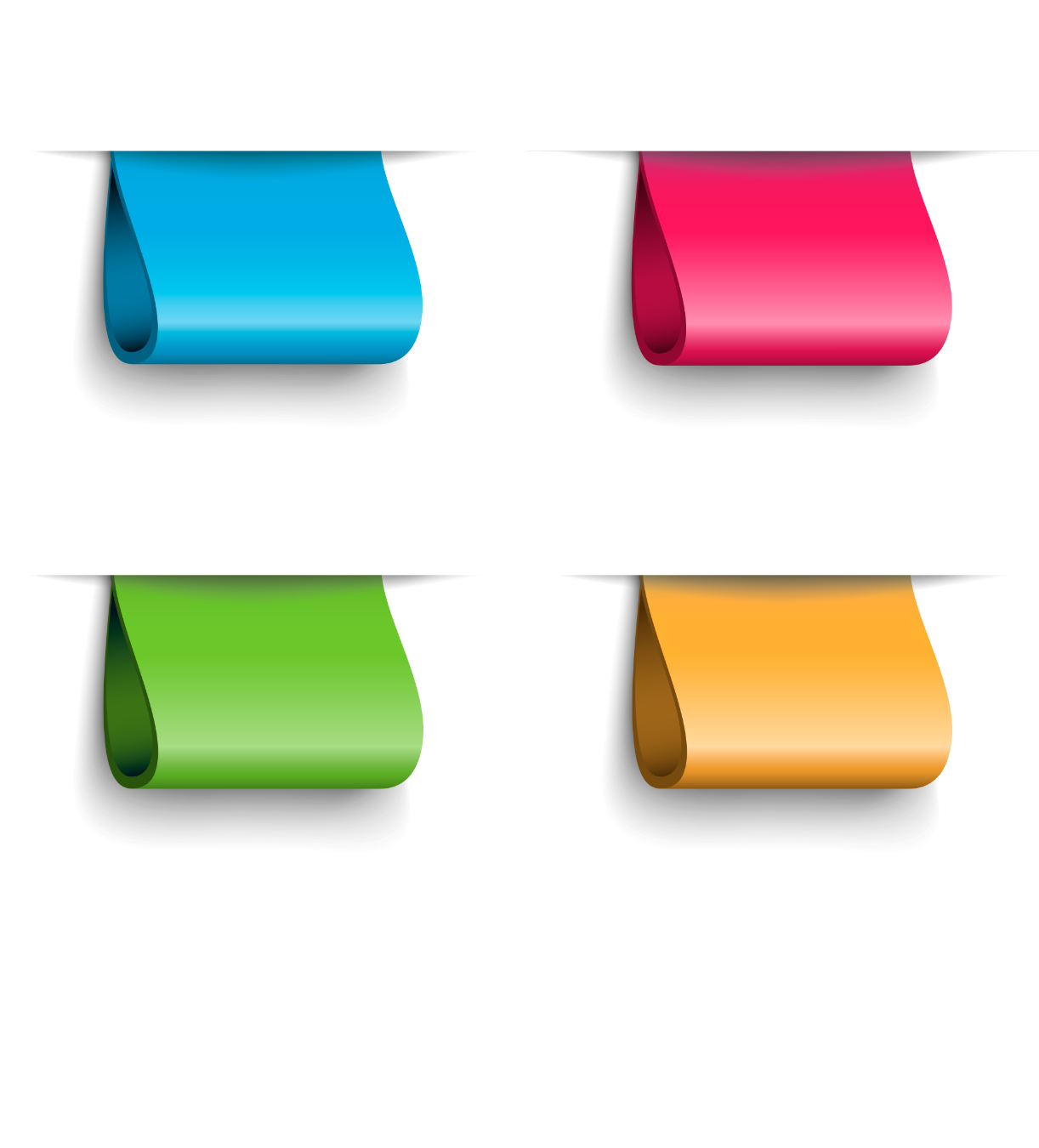 Непрограммные расходы
19.1млн. рублей
Непрограммные расходы
22.0 млн. рублей
[Speaker Notes: новый]
13
На обеспечение жильем жителей района в 2023 - 2025 годахпредусмотрено  32402,9  тыс. рублей
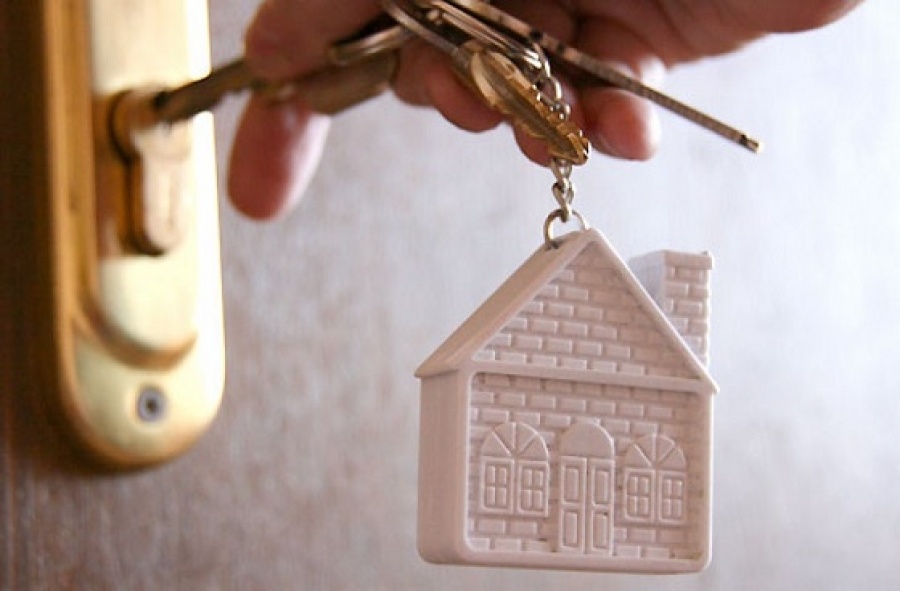 [Speaker Notes: новый]
14
Особенности межбюджетных отношений в Орловском районе на 2023 год
Иные межбюджетные трансферты, передаваемые бюджетам сельских поселений из бюджета Орловского  района на осуществление части полномочий по решению вопросов местного значения в соответствии с заключенными соглашениями на 2023 год
5,1
млн.рублей
5,0 
млн. рублей
Предоставление бюджетных кредитов муниципальным образованиям по ставке 0,1% годовых на покрытие временных кассовых разрывов с погашением в пределах финансового года
[Speaker Notes: новый]
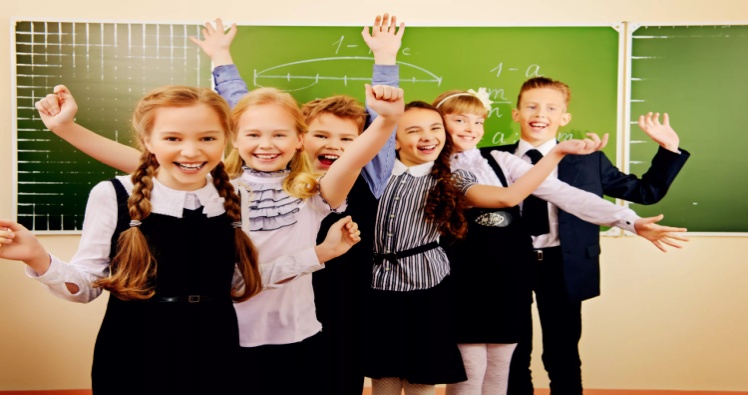 Расходы бюджета Орловского района на 2023-2025 годы по Управлению образования
Организация отдыха детей в каникулярное время
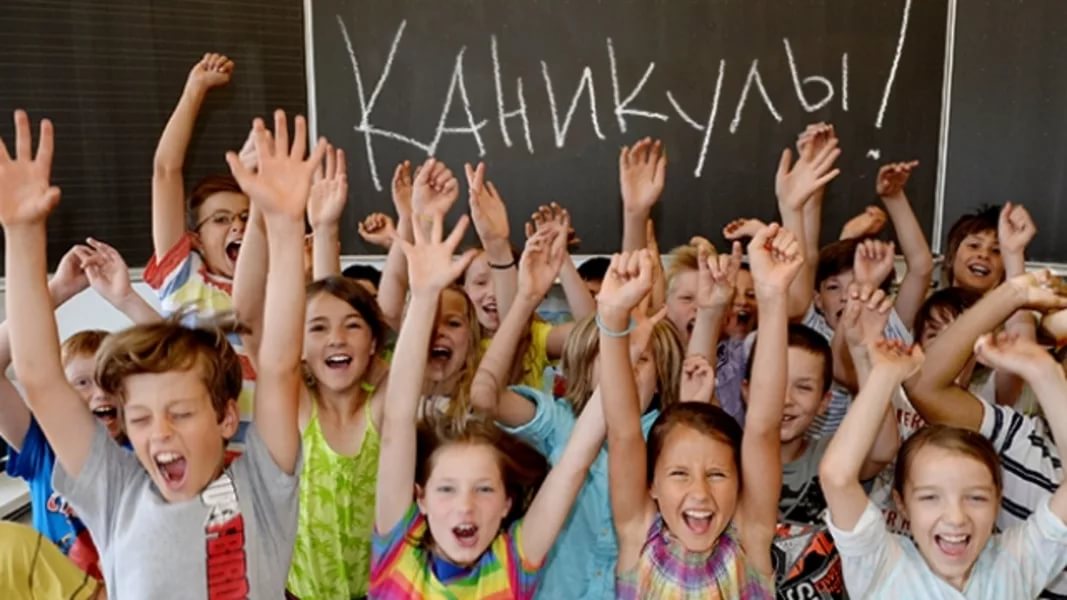 Областной бюджет-2420.6 тыс.рублей
Местный бюджет 116.7  тыс.рублей
На обеспечение ежемесячного вознаграждения за классное руководство предусмотрено на 2023 год по 18 483.2тыс.рублей
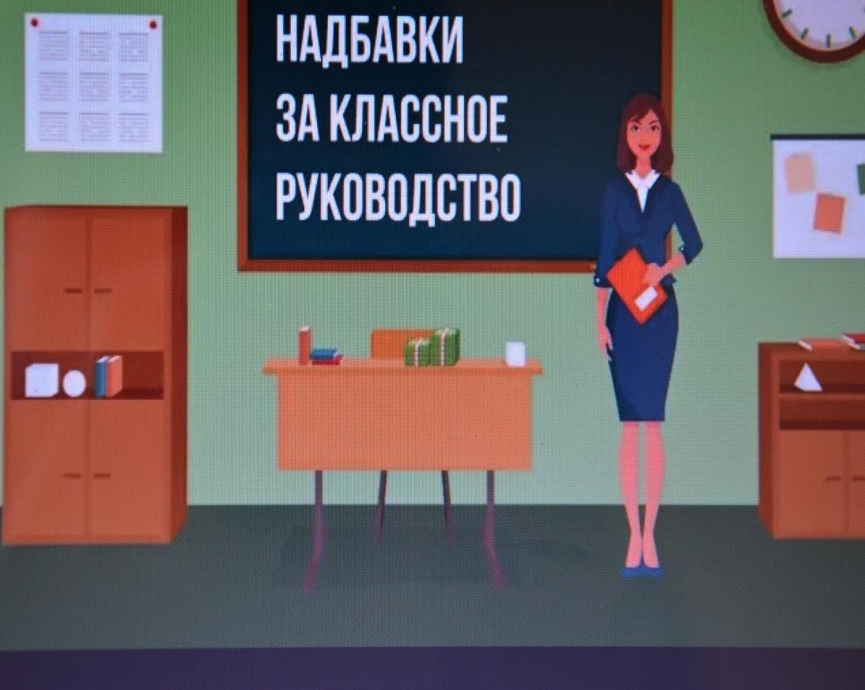 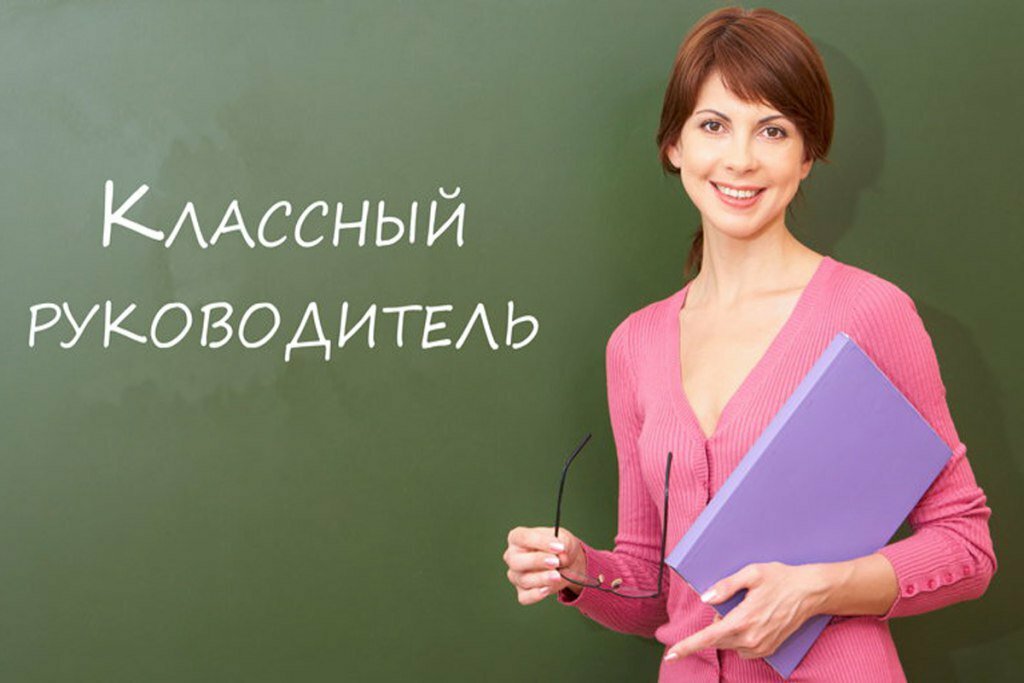 На обеспечение питанием школьников 1- 4 классов
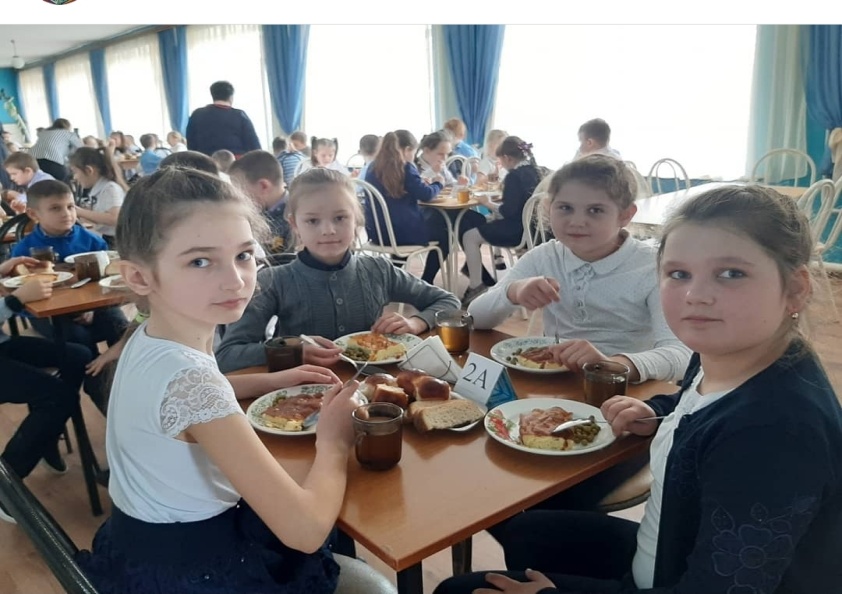 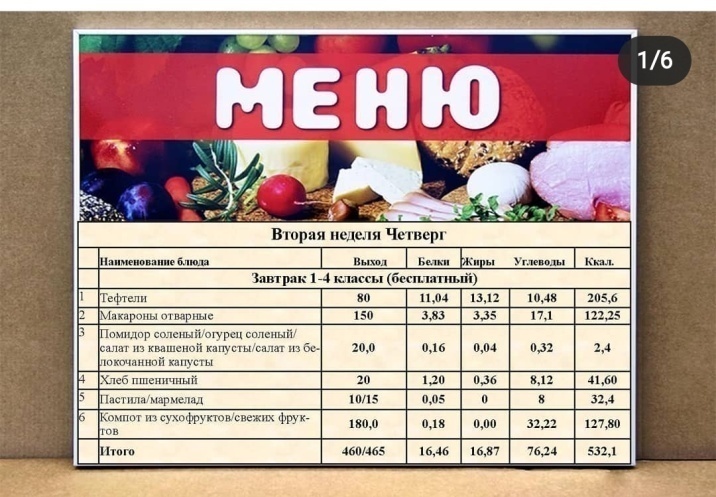 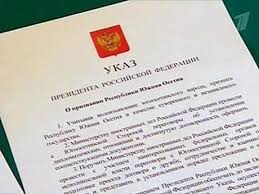 Исполнение Указа Президента №597 от 07.05.2012                                                                                            (тыс. рублей)
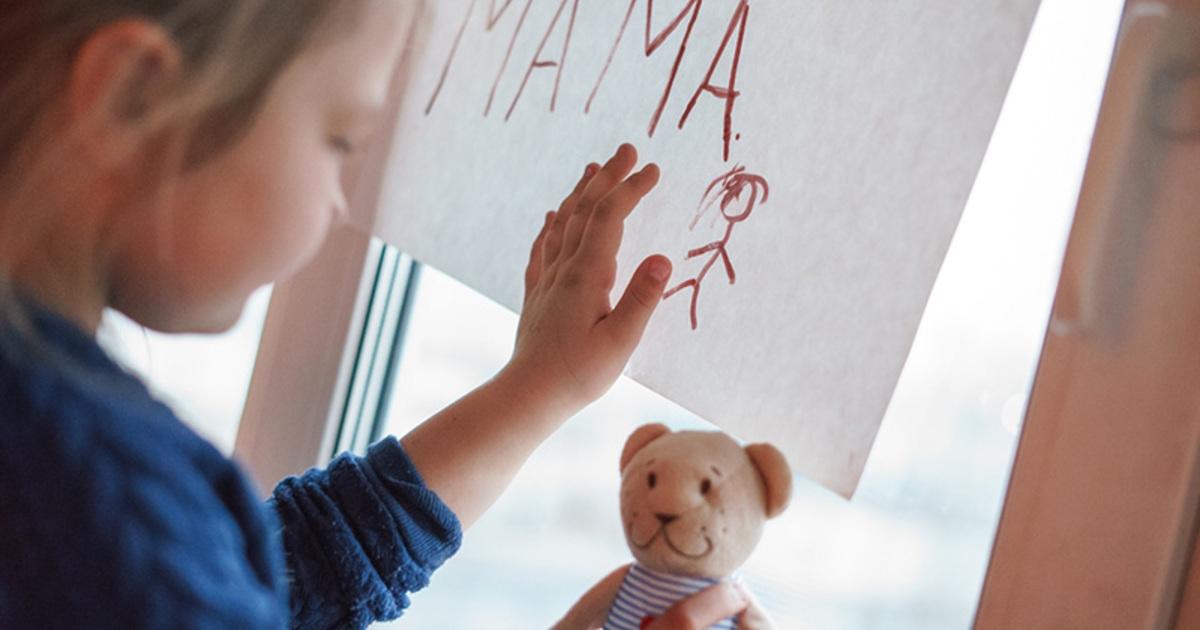 На содержание детей сирот, детей находящихся под опекой и попечительством граждан, в приемных семьях, на оплату бесплатного проезда детей-14211.4 тыс.рублей
В Орловском районе функционирует
 10 приемных семей
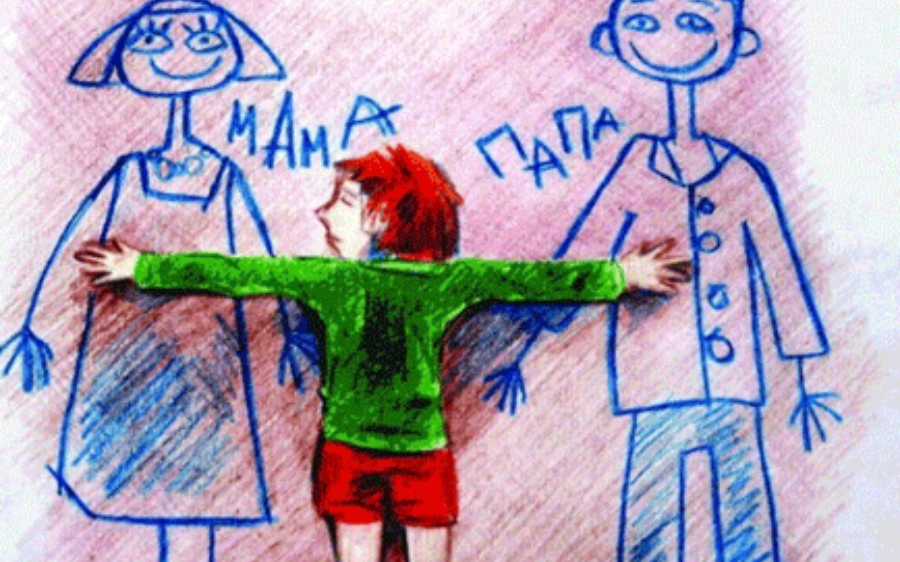 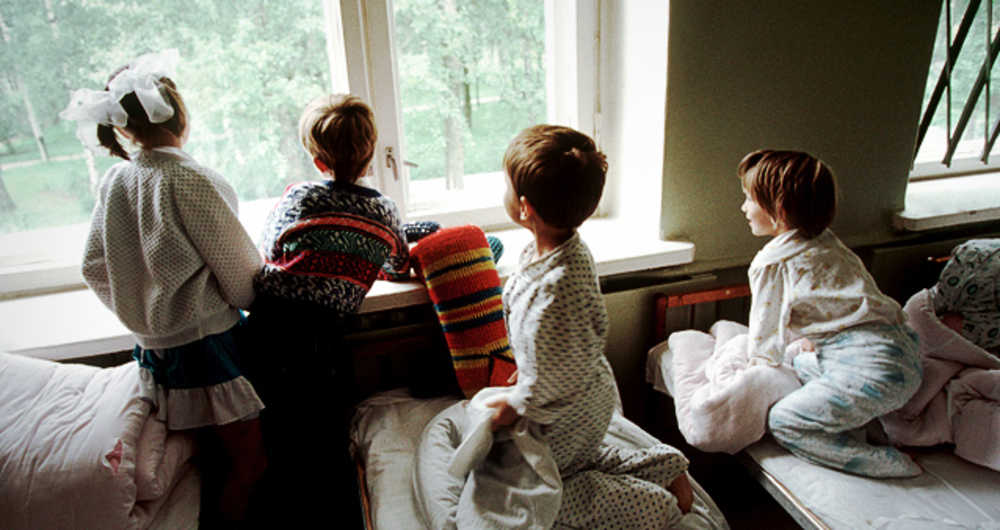 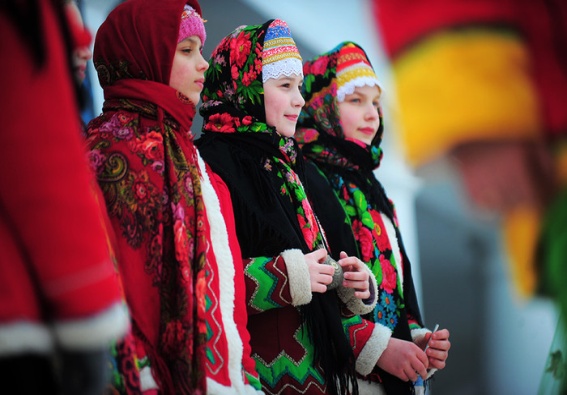 Динамика расходов бюджета Орловского района по Управлению культуры и спорта
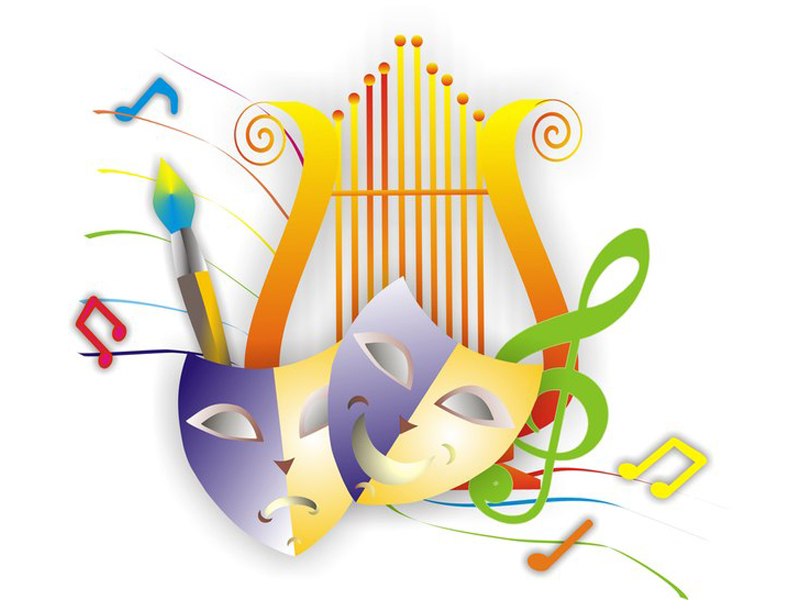 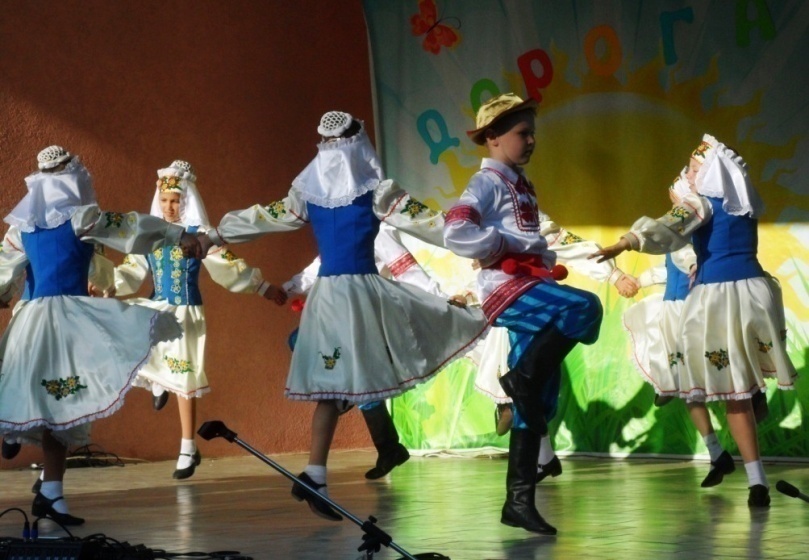 Расходы на дополнительное образование
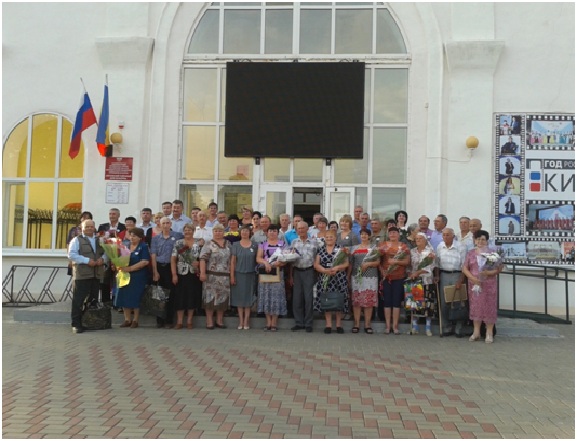 Расходы по разделу «Культура»
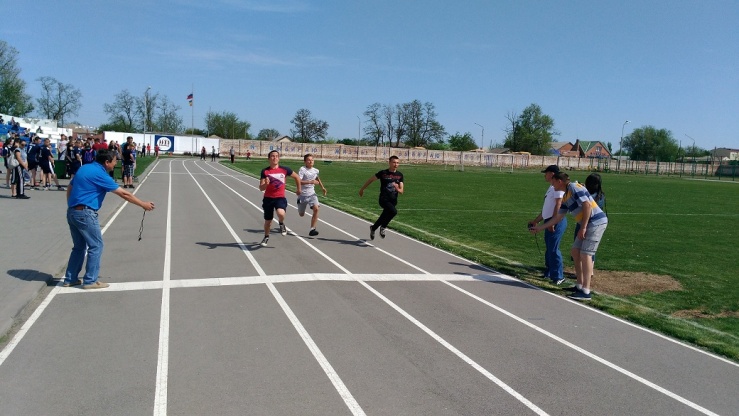 Расходы по разделу «Физическая культура и спорт»
Дополнительные средства из бюджета Орловского района   на 2023 год
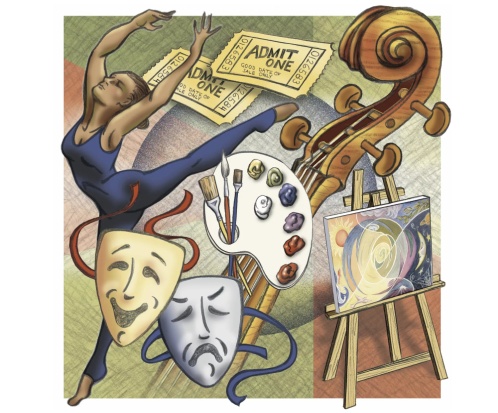 39090.7 рублей
Комплектование книжных фондов муниципальных библиотек
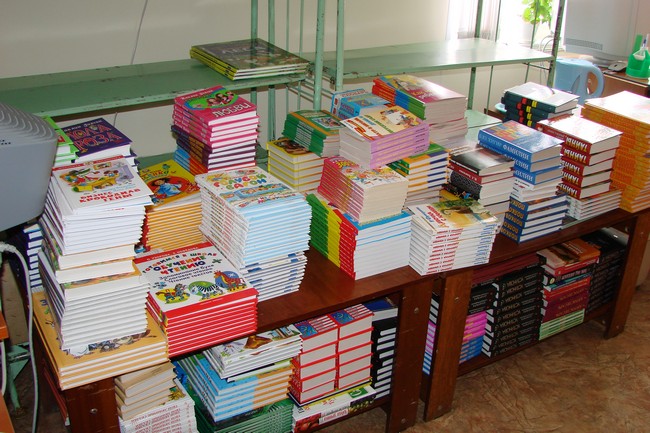 2023 год
Динамика расходов бюджета Орловского района на социальную политикутыс.рублей
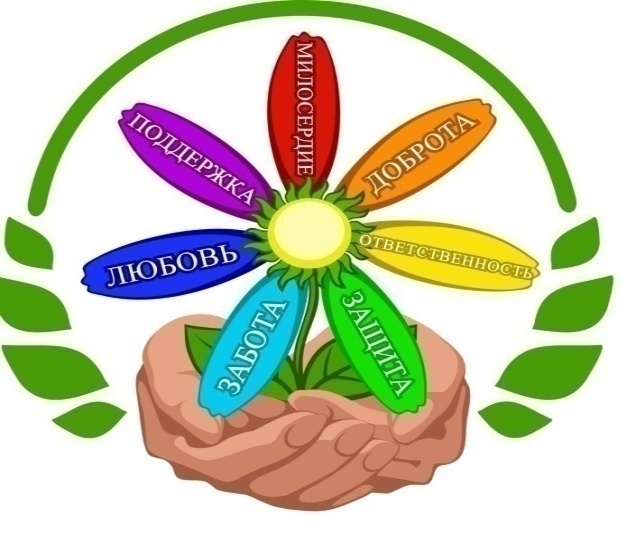 На исполнительно-распорядительные функцииза счет местного бюджета                                                          тыс.рублей
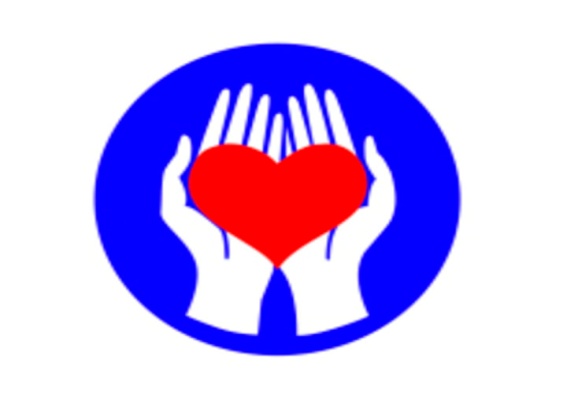 На исполнительно-распорядительные функцииза счет областного  бюджета                                                          тыс.рублей
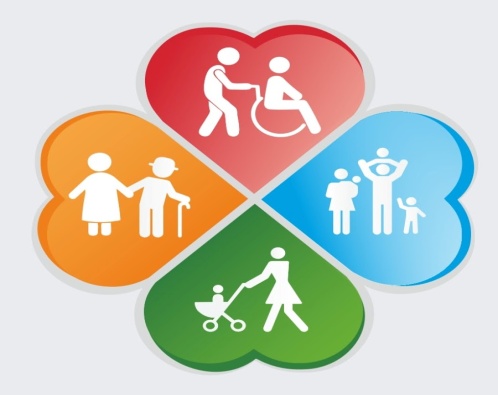 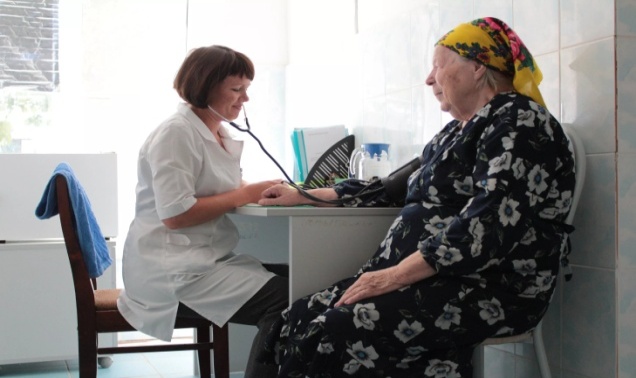 Расходы для МБУ «ЦСО»
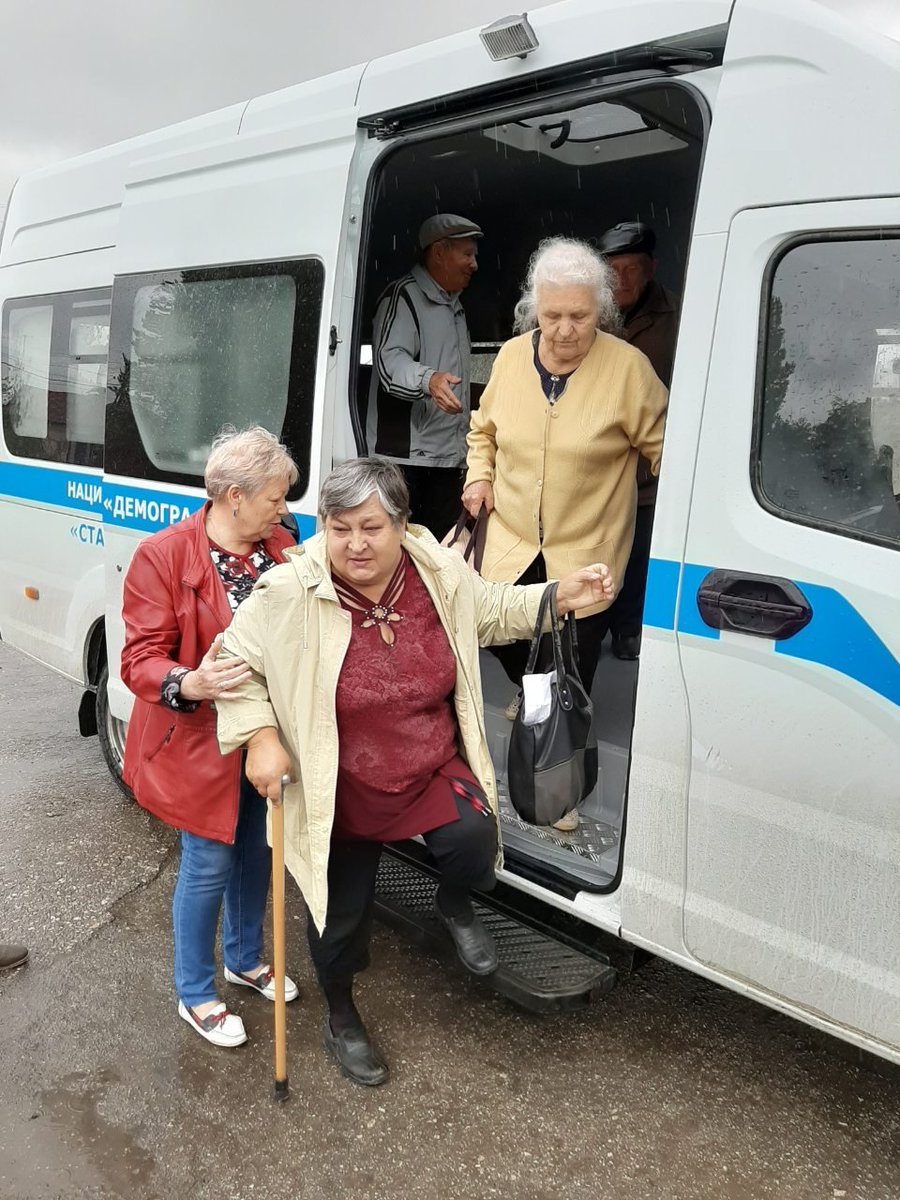 .
Меры социальной поддержки отдельным категориям граждан
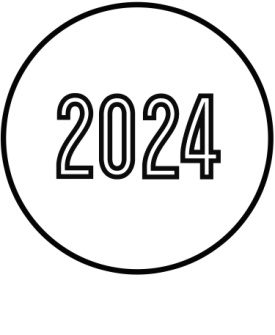 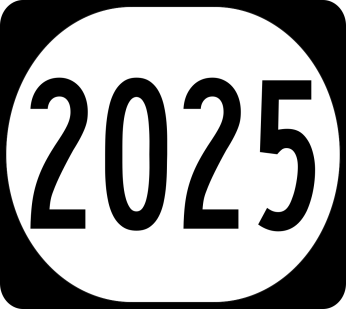 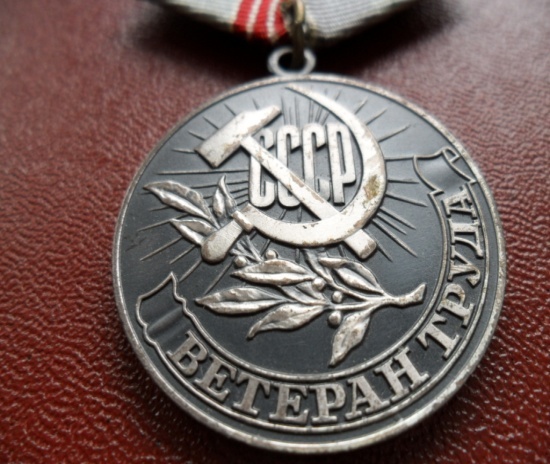 Расходы по обеспечению мер соцподдержки  ветеранам труда, ветеранам труда РО, сельским специалистам, реабилитированным, труженикам тыла предусмотрены в сумме на 2023г – 93160,0 т.р.; 2024г — 96738,5 т.р.; 2025г — 100455,5 т.р.
На поддержку детей из многодетных семей по выплате компенсаций на ЖКУ по региональным стандартам, а также на ежемесячные денежные выплаты на приобретение школьной формы, проезда и приобретение лекарственных препаратов детям до 6 лет планируются средства в 2023г — 12890,0 т.р., 2024 — 13402,1 т.р., 2025г — 13924,8 т.р. Размер пособия на приобретение школьной формы, проезда и приобретение лекарственных препаратов детям до 6 лет в текущем году – 472,0 руб.
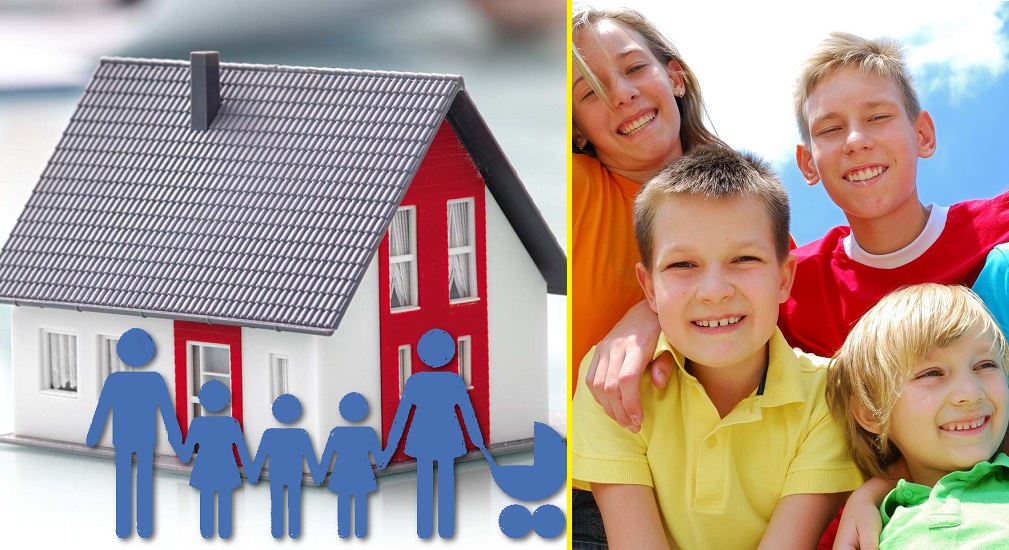 На обеспечение МСП детей 1-2 г жизни из малоимущих семей для приобретения специальных молочных продуктов детского питания расходы предусмотрены в 2023г — 4888,1 т.р., 2024 — 5084,9 т.р., 2025г — 5291,5 т.р.  Размер пособия в текущем году — 936,0 руб.
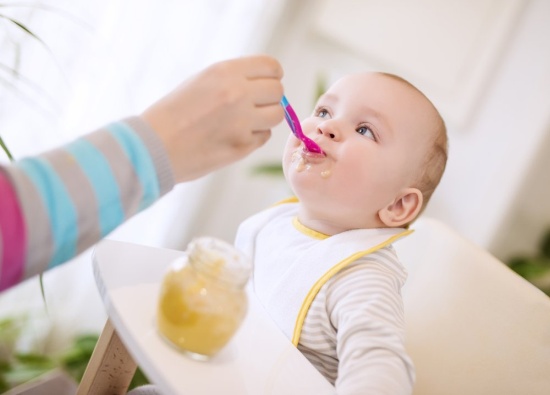 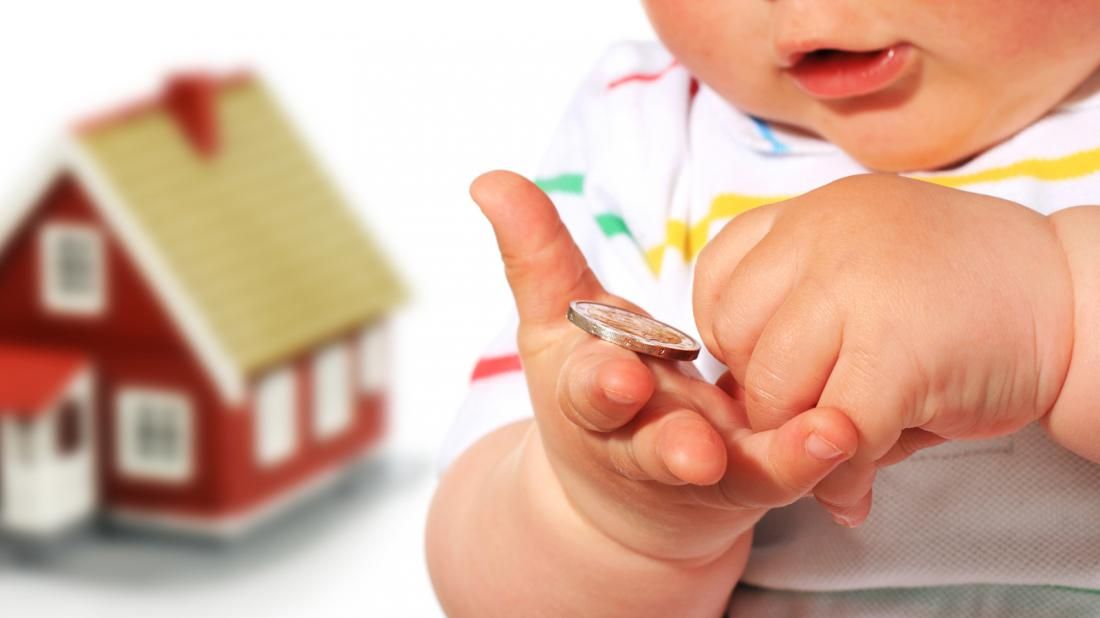 Расходы по выплате ежемесячного пособия на ребенка планируются в 2023г — 25118,6 т.р., 2024г - 26171,5 т.р., 2025 г — 27224,4 т.р. Размер пособия на сегодняшний день составляет 472,0 руб., на детей одиноких матерей - 944,0 руб., на детей, родители которых уклоняются от уплаты алиментов  и на детей военнослужащих срочной службы составляет - 708,0 руб.
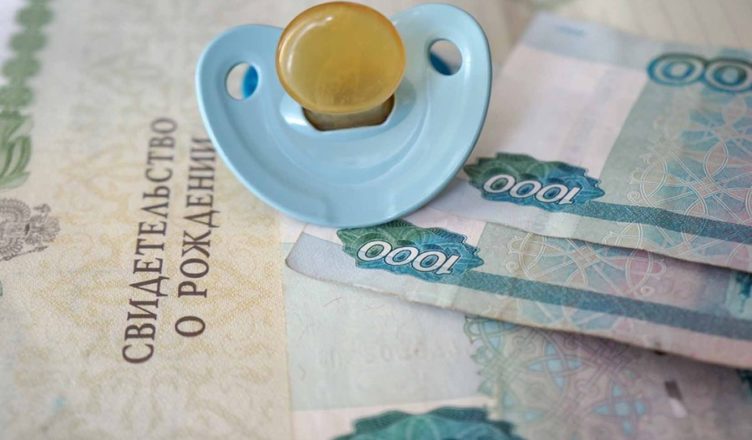 Расходы по выплате регионального материнского капитала планируются в 2023г — 7092,7 т.р., 2024г — 7376,4 т.р., 2025г — 7671,4 т.р. В 2022 году его размер составляет - 130806,0 рублей.
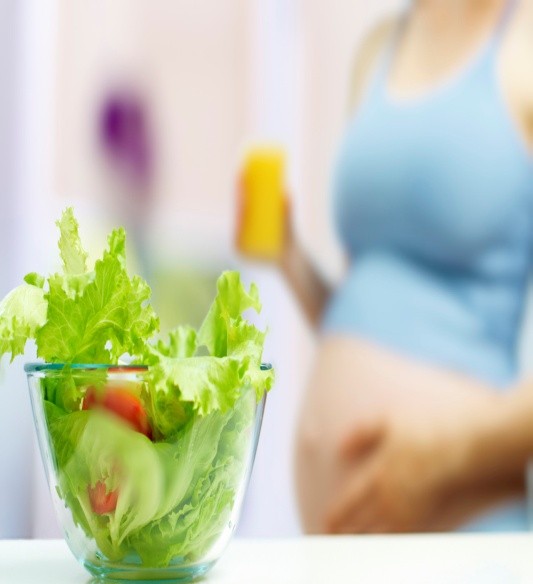 Расходы на выплату ежемесячной денежной выплаты на полноценное питание беременным женщинам из малоимущих семей, кормящим матерям и детям до 3-х лет из малоимущих семей составят в 2023г — 3927,3 т.р., 2024г — 4085,9 т.р., 2025г — 4250,3 т.р. В текущем году размер пособия составляет – 1237,0 руб.
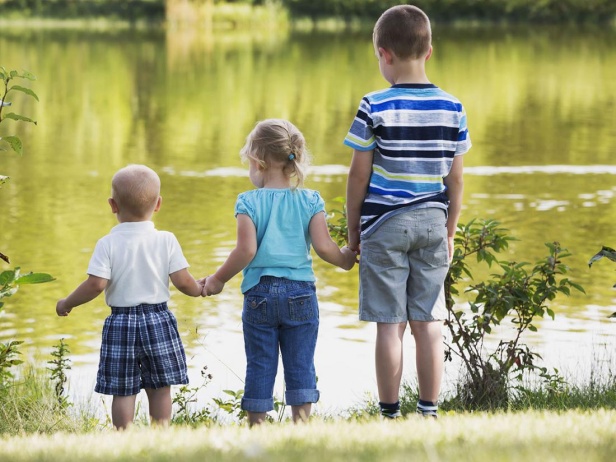 Расходы на осуществление ежемесячных выплат на детей в возрасте от трех до семи лет включительно составят в 2023г — 153882,4 т.р.Размер выплаты в 2022 году составляет 100% - 13319,00 руб., 75% - 9989,25 руб., 50% - 6659,50 руб.
На организацию и обеспечение отдыха и оздоровления детей предусмотрено в 2023г — 11296,5 т.р., 2024г — 11748,4 т.р., 2025г — 12218,3 т.р.  Предусмотрены расходы за счет местного бюджета на транспортные услуги по доставке детей из малоимущих семей в детские оздоровительные лагеря и санатории в 2023,2024,2025 — 800,0 т.р.
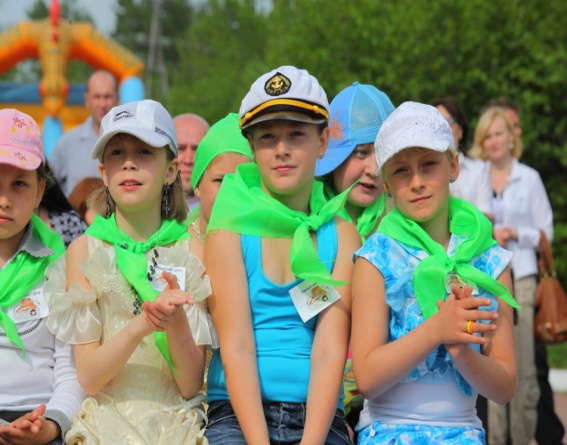 На обеспечение МСП по выплате адресных субсидий на оплату жилья и коммунальных услуг предусмотрено в 2023г — 4912,4 т.р., 2024г — 5099,0 т.р., 2025г — 5292,8 т.р.
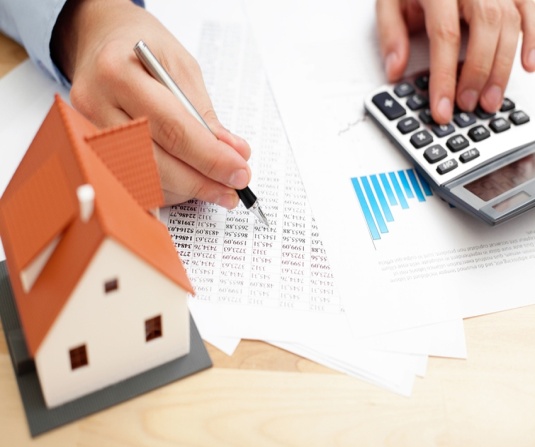 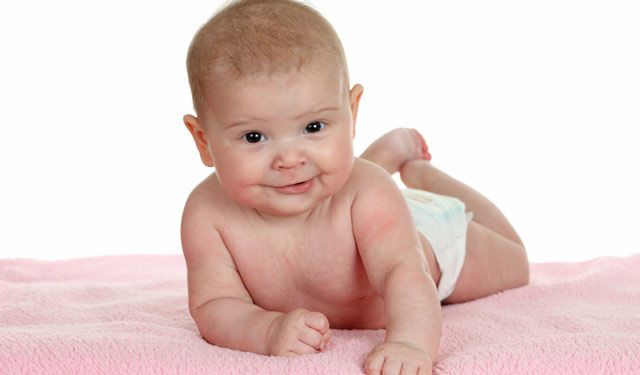 Расходы на ежемесячную выплату в связи с рождением (усыновлением) первого ребенка в 2023 г — 30441,8 т.р., в 2024 — 31657,6 т.р. Размер выплаты в 2022 году составляет 13319,0 руб.
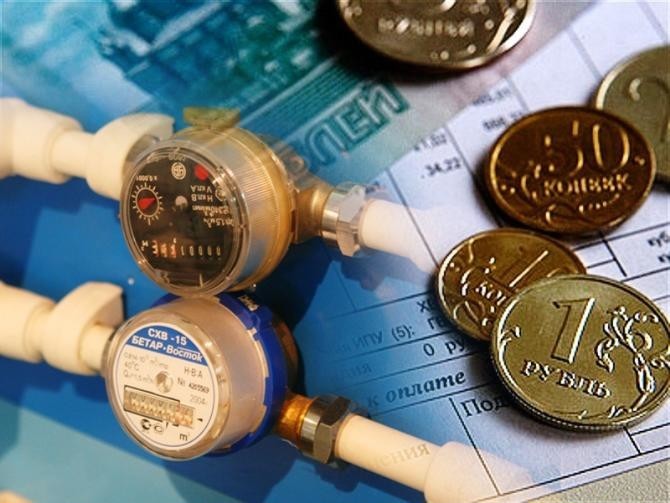 Компенсация расходов по оплате жилищно-коммунальных услуг, оказываемых отдельным категориям граждан из числа ветеранов и инвалидов. На 2023 год расходы составят — 18822,3 т.р., в 2024г — 18823,9 т.р.
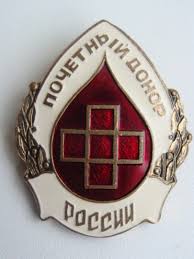 На выплату ежегодной денежной выплаты гражданам, награжденным нагрудными знаками «Почетный донор СССР», «Почетный донор России» предусмотрено в 2022г  - 424,3 т.р., 2023г — 441,2 т.р.
38
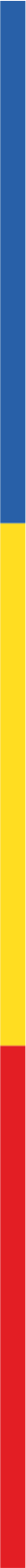 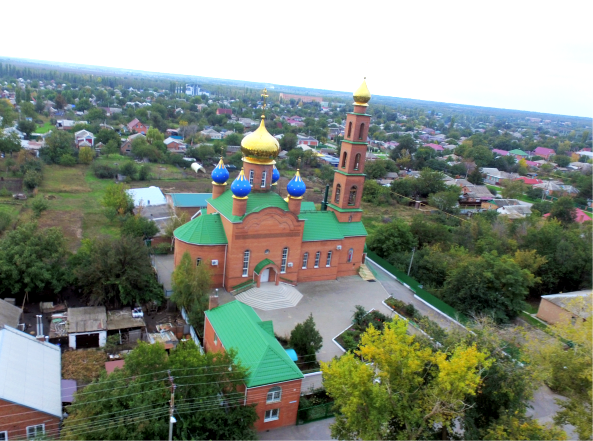 Предложенный на рассмотрение Собрания депутатов Орловского района проект бюджета Орловского района на 2023 год и на плановый период 
2024 и 2025 годов создаст дополнительные условия для выполнения поставленных Президентом России, Губернатором области и Главой Администрации района приоритетных задач
[Speaker Notes: Новый]
Контактная информация
Финансовый отдел Администрации Орловского района
347510, Ростовская область, п.Орловский ул.Пионерская 75
Руководитель: Заведующий финансовым отделом Администрации Орловского района
 –Лячина Елена Анатольевна
Тел.(факс) : (86375) 31-7-37,
E-mail: rayfo@orlovsky.donland.ru
График (режим) работы:
 понедельник – пятница – 9.00 – 17.00; 
предпраздничные дни – 9.00 – 16.00; 
суббота и воскресенье – выходные дни;
 перерыв – 12.00 – 13.00. 
График приема: последний понедельник месяца с 14 до 15 часов